محاضرات حاسبات
المرحلة الاولى
اساسيات الحاسوب
تعريف الحاسوب : ويسمى أيضا الحاسب الآلي وهو عبارة عن جهاز إلكتروني يقوم بإجراء العمليات الحسابي والمنطقي على مجموعة من البيانات ويقوم بمعالجتها وإخراج نتائج في شكل معلومات نستفاد منها في حياتنا اليومية.
تعريف اخر للحاسوب :هو جهاز الكتروني رقمي له القدرة علي استقبال البيانات ومعالجتها وإخراج النتائج في شكل معلومات
اطوار دورة حياة الحاسوب : الحاسوب جهاز كبقية الاجهزة لديه ثلاث اطوار من خلالها وصل للشكل الموجود في يومنا هذا وهي كالاتي 
1-طور الاسسس النظرية: يشمل مرحلة وضع الاسس النظرية من قبل العلماء(الرياضيات ,الفيزياء,الكيمياء,الهندسة) لكل الظواهر المتعلقة بالمجال العلمي للجهاز ووضع النظريات وبناء النماذج الرياضيه لها 
  2- طور التطوير : وفيه يقوم المصممون – المهندسون-بابتكار اجهزة جديدة اذ يتم بناء نسخة اولية بسيطة للجهاز مستخدما الاسس النظرية والنماذج الرياضية في الطور ا لاول
- طور التسويق :تتركز جهود المصممون في هذه المرحلة على زيادة رقعة استخدام الجهازبحيث يشمل عامة الناس من خلال تحقيق الاهداف الاتية
ا- وضوح الهدف من استخدام الجهاز
ب-رخص الثمن 
ج- سهولة الاستخدام
تطور اجيال الحاسوب
الجيل الاول :تطلق هذه التسمية حاسبات الجيل الأول على الفترة من حياة وتطور الحاسوب- من عام 1945 م-1951- وفي هذه الفترة تم استخدام الصمامات المفرغة في صنع حاسبات هذا الجيل حيث استخدام هذا الجيل لغة الآلة أي لغة الصفر والواحد(0.1 )للتعامل مع الجهاز اما عيوب هذا الجيل يكون عرضه للاحتراق وبسبب كبر حجمها ووزنها الثقيل ينبعث منها حرارة كبيرة لذلك تحتاج للتبريد المستمر كذلك  استهلاكها الكبير للطاقة
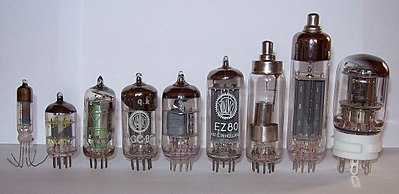 الجيل الثاني : تطلق هذه التسمية (حاسبات الجيل الثاني) على الفترة من حياة وتطور الحاسوب في- عام 1960  -1952ففي هذه الفترة تم استخدام تكنولوجيا الترانزستورات والتي تتميز بأنه  صغيرة الحجم وازدياد- سرعته ومن ميزات حاسبات هذا الجيل زيادة في سعة الذاكرة وذلك بسبب استخدام الحلقات المغناطيسية في تركيب الذاكرة.
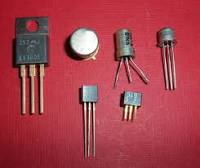 -الجيل الثالث (1965-1970 وفيه  بدأت الدائرة المتكاملة تحل محل الترانزستور في صناعة الحاسوب اهم مميزات هذا الجيل السرعة في تنفيذ العمليات السعة العالية خفة الوزن وصغر الحجم  انخفاض كلفتها
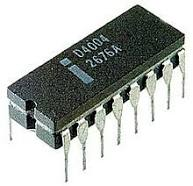 - الجيل الرابع(1971-1989):
يسمى جيل المعالج الدقيق حيث زادة قدرة الحواسيب في السعة التخزينية والسرعة في الاداء 
اهم مميزاته 
ظهور حواسيب متعددة الاغراض مع نظم تشغيل متطورة وايضا صغر حجمها وزيادة سعة الذاكرة وسرعة التنفيذ اصبحت اجهزة الادخال
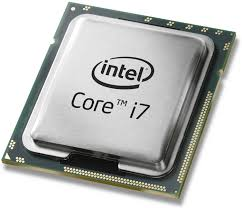 الجيل الخامس :هو جيل الذكاء الاصطناعي حيث يعتمد على رقائق صغيرة جدا في حجمها وذات سعة تخزين هائلة وسرعة تنفيذ فائقة وتستخدم اساليب متقدمة في معالجة البيانات ويكون التعامل معها اسهل واذكى.
اهم مميزاته 
زيادة هائلة في السرعات وسعات التخزين 
ظهور الذكاء الاصطناعي ولغات متطورة
الكمبيوترComputer  كلمة كمبيوتر مشتقة من Compute  بمعنى يحسب  Calclateويعرف بانه جهاز له القدرة على معالجة البينات  بسرعة ودقة عالية وفقا لعدد من التعليمات والاوامر للوصول الى النتائج المطلوبة ثم بعد ذلك تخزينها واسترجاعها او اخراج النتائج المتمثلة بالمعلومات
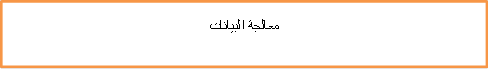 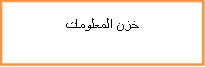 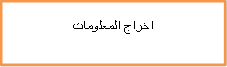 الشكل(1-1) يبين معالجة البيانات باستخدام الحاسوب للحصول على المعلومات
البيانات والمعلومات
البياناتData 
هي مجموعة الحروف او الرموز او الارقام التي تقام عليها المعالجة بالحاسوب اذ تدخل عن طريق اجهزة الادخال وتخزن على وسائط التخزين المختلفة 
المعلومات هي عبارة عن مجموعة- النتائج التي نحصل عليها - منالحاسوب بعد معالجه للبيانات - كنتيجة الطالب النهائية وهي - تساعد في عملية اتخاذ القرار
اخراج البيانات:هي عملية اظهار البيانات التي تمت معالجتها بشكل ورقي او سمعي او بصري بحيث يتمكن مستخدم الحاسوب من فهمها 
انواع البيانات :يتعامل الحاسوب مع البيانات الرقمية فقط .ويمكن تحويل كافة البيانات بشكلها الفعلي الى بيانات رقمية في اربعة صور هي النصوص وهي على شكل نص مقروء( كلمات ارقام ) والصور والرسومات والفديو  والصوت.
 
المعالجة:هي عملية تحويل البيانات من شكل الى اخر
مميزات الحاسوب
1-السرعة العالية في أداء وتنفيذ التعليمات :تم الاستفادة منها في المجالات الخدمية مثل الا نظمه البنكية
2- ألدقه المتناهية في تنفيذ العمليات المختلفة :تم الاستفادة منها في المجالات العسكري الذي يعتمد على ألدقه في توجيه الصواريخ وغيرها
3- ألقدره على العمل لفترات طويله دون اي عطل او ملل او تناقص ألدقه :تم الاستفادة منها في المجالات الخدمية مثل سير فرات مواقع الانترنت
4-تعدد الاستعمالات حسب المجال:لمميزاته وامكانياته وقدرته المختلفة التي تتواكب مع احتياجات المجالات المختلفة
5- الكفاءة العالية في إدارة البيانات :تم الاستفادة منها في المجالات التي تهتم بتخزين البيانات واسترجاعها مثل نظام السجل المدني
6- توفير الوقت والجهد :تم الاستفادة منها في المجالات التي تهتم بتكرار بيانات معينه والبحث عن بيانات معينه مثل محركات البحث
7- ألقدره على تخزين كميات هائلة من البيانات :تم الاستفادة منها في المجالات التي تهتم بتخزين بيانات ضخمه مثل انظمه امن ألدوله.